Liekanų klasės ir kodavimas
A
C
B
A ir B nori apsikeisti informacija taip, kad C jos negautų
A
C
B
a
b
A ir B sugalvoja po slaptą spalvą (arba skaičių)
A
C
B
?
?
Kaip perduoti šią informaciją?
A
C
B
n
A sugalvoja dar vieną skaičių (arba paruošia pradinį „mišinį“) ir palieka jį viešai
A
C
B
?
n
„Mišinio“ sudėtis yra nežinoma
A
C
B
n
B paima „mišinį“ ...
A
C
B
n
... išsineša jį ...
A
C
B
y
... prideda savo „slaptą ingredientą“ ir padeda viešai (Y =n+b)
A
C
B
?
y
C nežino nei pradinės sudėties, nei naujos
A
C
B
y
B paima „mišinį“ ...
A
C
B
z
... ir atneša dar vieną (tai pradinis mišinys + jo slaptasis ingredientas, t.y. z=n+a)
A
C
B
?
z
„Mišinio“ sudėtis stebėtojui C taip pat yra nežinoma
A
C
B
z
B paima ir šį „mišinį“ ...
A
C
B
n
... pridedą slaptą ingredientą ir turi tą patį, kaip ir A. Kodėl?
A
C
B
?
Turi n+b, prideda prie jo a
Turi n+a, prideda prie jo b
Taip nieko ir  nesuprato
n+a+b
n+b+a
Taip būna ne visada: jeigu maunatės kojines ir batus, veiksmų tvarka svarbi!
0
2
1
0
2
1
Klaidas aptinkantys ir taisantys kodai
Nepatikimi kanalai:

Telefono linija (įranga, triukšmas, t.t.)
Radijo ryšys (spinduliavimas, sąveika)
Kietasis diskas (gali išsimagnetinti, šiluma)
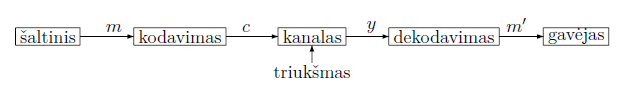 Kaip spręsti

Prie pradinio pranešimo pridedame papildomą informaciją
Galimai iškraipytą pranešimą taisome
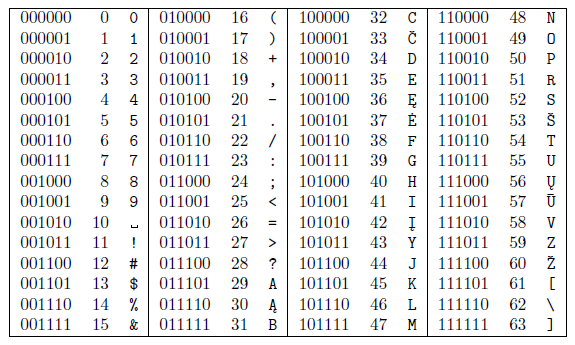 Pavyzdys
Pakartojimo 5 kartus kodu užkoduosime pranešimą FMF
FMF = 100110 101111 100110.  
Kiekvieną simbolį kartosime po 5 kartus

11111 00000 00000 11111 11111 00000
11111 00000 11111 11111 11111 11111
11111 00000 00000 11111 11111 00000
Suskaidome po 6:

111110 000000 000111 111111 100000
111110 000011 111111 111111 111111
111110 000000 000111 111111 100000
Perrašome (ta pati lentelė)

\ 0 7 ] C \ 3 ] ] ] \ 0 7 ] C
2. Kontrolinis simbolis
Šis kodas klaidų netaiso, tik aptinka
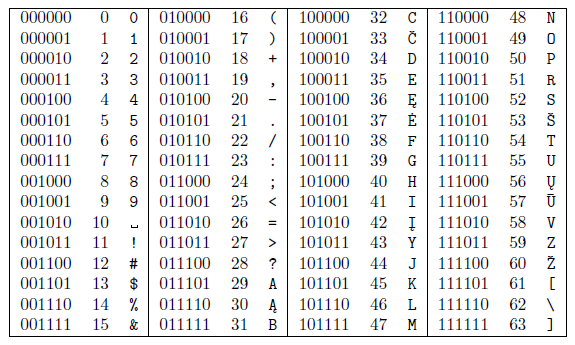 Pavyzdys
Kontrolinio simbolio kodu užkoduosime pranešimą 
KONTROLĖ
su k=4
KONTROLĖ = 101101 110001 110000 110110 110011 110001 101110 100101
Suskaidome po 4:      1011 0111 0001 1100 0011 0110 1100 1111 0001 1011 1010 0101
Prirašome kontrolinį simbolį:      
10111 01111 00011 11000 00110 01100 11000 11110 00011 10111 10100 01010
Skaidome po 6 ir perrašome:      
101110 111100 011110 000011 001100 110001 111000 011101 111010 001010
LŽĄ3#0ŲAV_
Kiti pavyzdžiai: asmens kodas, ISBN ir t.t.
Asmens kodas: ABCDEFGHIJK

A - gimimo šimtmetis ir lytis:
	A=1 – XIX a. gimęs vyras, 
	A=2 – XIX a. gimusi moteris, 
	A=3 – XX a. gimęs vyras, 
	A=4 – XX a. gimusi moteris, 
	A=5 – XXI a. gimęs vyras, 
	A=6 – XXI a. gimusi moteris);

BCDEFG - gimimo metų paskutiniai du skaitmenys, mėnuo (du skaitmenys), diena (du skaitmenys);

HIJ - tą dieną gimusių asmenų eilės numeris;

K - kontrolinis skaičius.
Šis kodas klaidų netaiso, tik aptinka
ISBN-10
Pavyzdys:  Patikrinkite, ar ISBN kodų kontrolinis skaitmuo rastas teisingai:    9986-19-183-1, 	9986-486-36-X
ISBN-10  aptinka klaidas, kurios dažniausiai pasitaiko renkant skaičius:
Vieno skaitmens pakeitimas kitu (pavienė klaida);
Greta stovinčių skaitmenų sukeitimas vietomis (transpozicija)
Jei klaidų kelios, jų gali neaptikti.
Lentelės kodas – kodavimo žingsnis
Kiekvienai lentelės eilutei ir kiekvienam stulpeliui prirašome po vieną kontrolinį simbolį:
Lentelės kodas – kodavimo žingsnis
Kiekvienai lentelės eilutei ir kiekvienam stulpeliui prirašome po vieną kontrolinį simbolį:
Lentelės kodas – dekodavimo žingsnis. Pirmas atvejis.
Perskaičiuojame kontrolines sumas
Jei neteisinga viena kontrolinė suma – klaida yra tik joje. Dekoduodami pranešimo elementų nekeičiame.
Lentelės kodas – dekodavimo žingsnis. Antras atvejis.
Perskaičiuojame kontrolines sumas
Jei neteisingos dvi kontrolinės sumos – pranešime yra klaida, taisome elementą, kuris yra eilutėje ir stulpelyje su klaidomis.
1 pavyzdys. Lentelės kodas
Gautas pranešimas 00011110. Atstatykite jį
0011
0110
0001
0010
0101
Teisingas atsakymas D:
2 pavyzdys. Lentelės kodas
Gautas pranešimas 11101110. Atstatykite jį
1001
0110
1101
0010
0101
Teisingas atsakymas C:
Hemingo kodai. Kodavimo žingsnis.
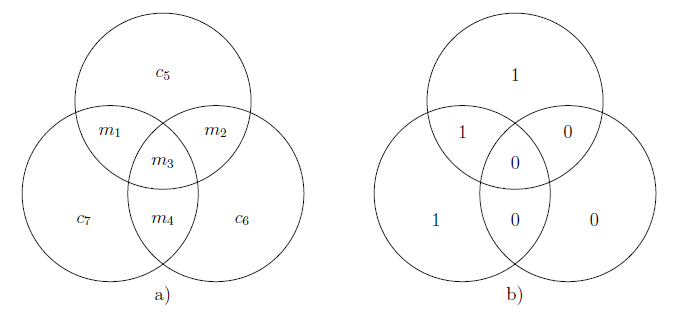 Hemingo kodai. Dekodavimo žingsnis. Pvz. 1.
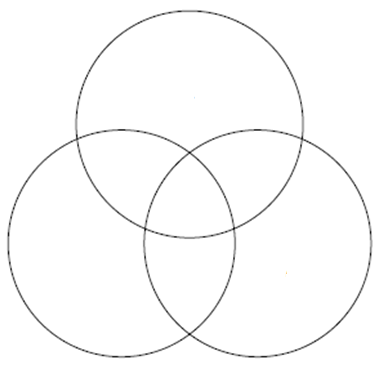 0
1
1
0
0
0
1
Patikriname, ar kiekviename skritulyje vienetų skaičius yra lyginis.
Hemingo kodai. Dekodavimo žingsnis. Pvz. 2.
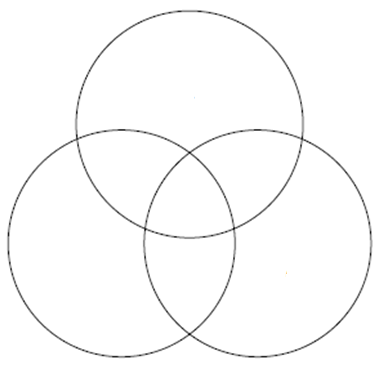 0
1
1
0
0
1
1
Patikriname, ar kiekviename skritulyje vienetų skaičius yra lyginis.
Hemingo kodai. Dekodavimo žingsnis. Pvz. 3.
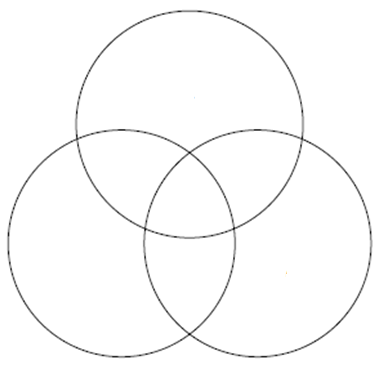 0
1
1
0
1
1
1
Patikriname, ar kiekviename skritulyje vienetų skaičius yra lyginis.
Hemingo kodai. Dekodavimo žingsnis. Pvz. 4.
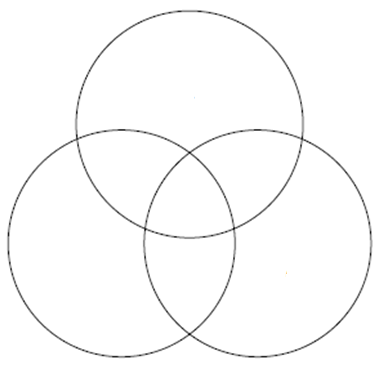 1
1
1
0
1
1
1
Patikriname, ar kiekviename skritulyje vienetų skaičius yra lyginis.
Hemingo atstumas – nesutampančių pozicijų skaičius
Raskite Hemingo atstumą tarp dviejų vektorių:
1011 ir 1110;
2014 ir 1982;
123456 ir 135766
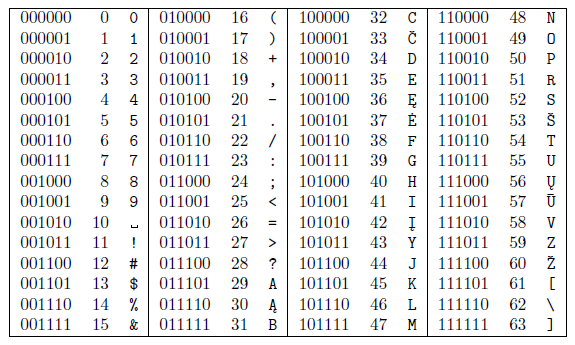 Pavyzdys
Hemingo kodu užkoduosime pranešimą ROŽĖ
ROŽĖ = 110011 110001 111100 100101.  

Suskirstome po 4:

1100 1111 0001 1111 0010 0101.
1100
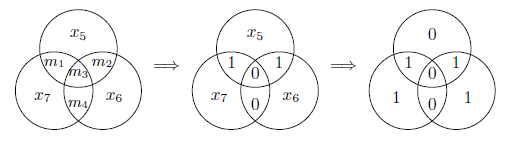 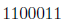 1111 0001 1111 0010 0101
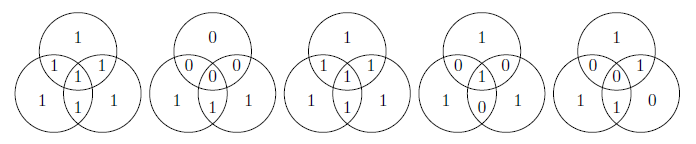 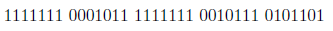 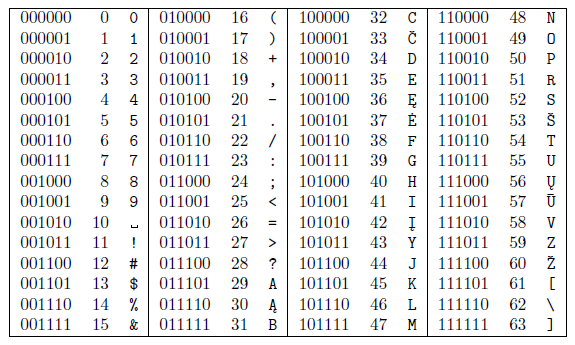 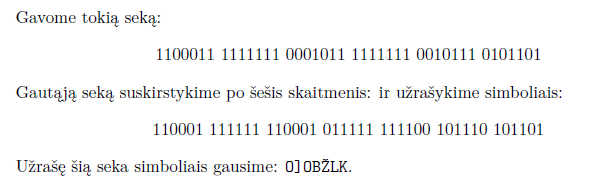 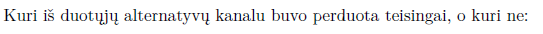 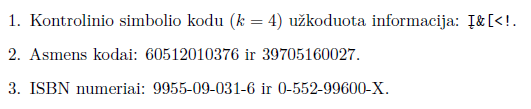 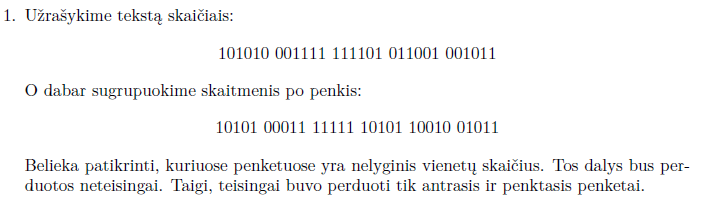 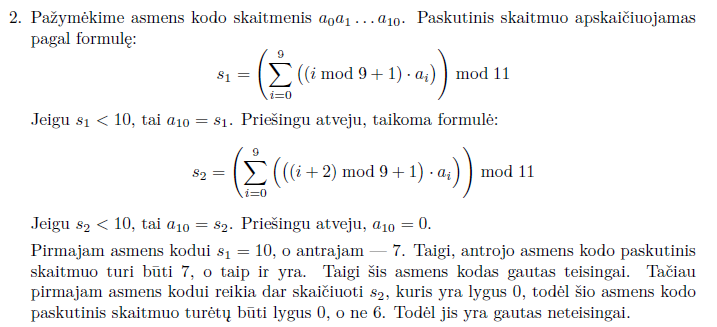 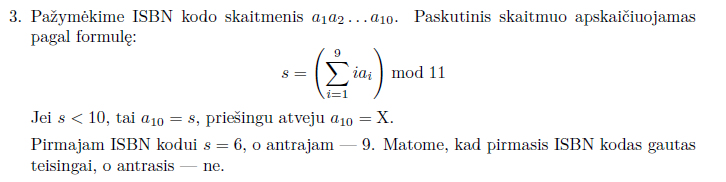